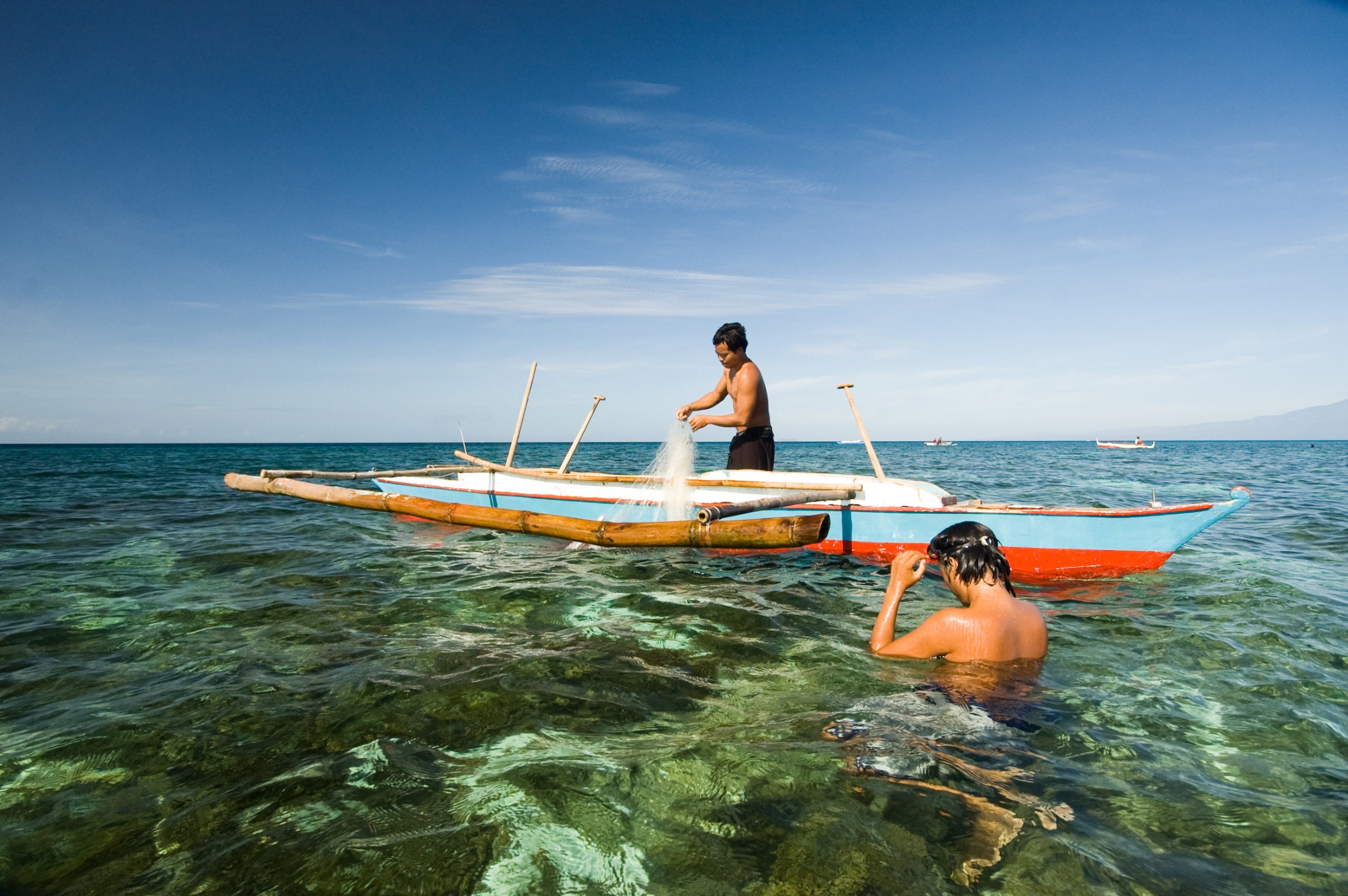 SOM14
14th Senior Officials’ Meeting
12 - 13 December 2018
Manila, Philippines
SESSION 1: OPENING CEREMONY
Co-Chair: Philippines
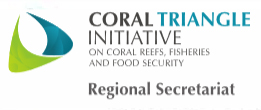 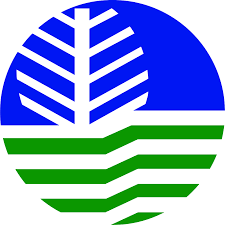 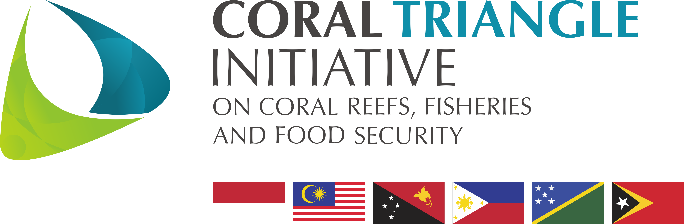 Opening and Welcome Remarks from Chair CSO
Undersecretary 
Department of Environment and Natural Resources
Round of Introduction
Adoption of Agenda &                 co-chairs of sessions
Refer to Annex 1
SOM-14 Recommendations
Accept the opening and welcome remarks by the Chair of the Committee of Senior Officers (CSO) to set the tone for the SOM-14; and
Accept the provisional SOM-14 agenda
Photo Session
Terima Kasih -  Maraming Salamat                Tank Iu- Obrigado Tagio Tumas
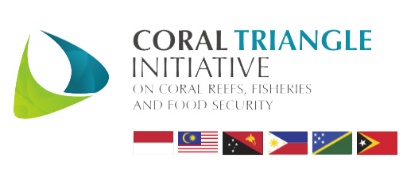 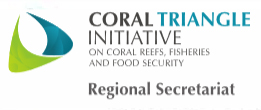 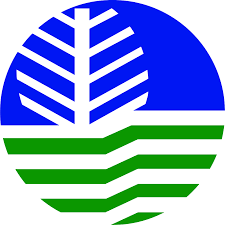 Photo credits: Pixabay & IYOR Bank/JayneJenkins/FabriceDudenhofer/Yen-YiLee